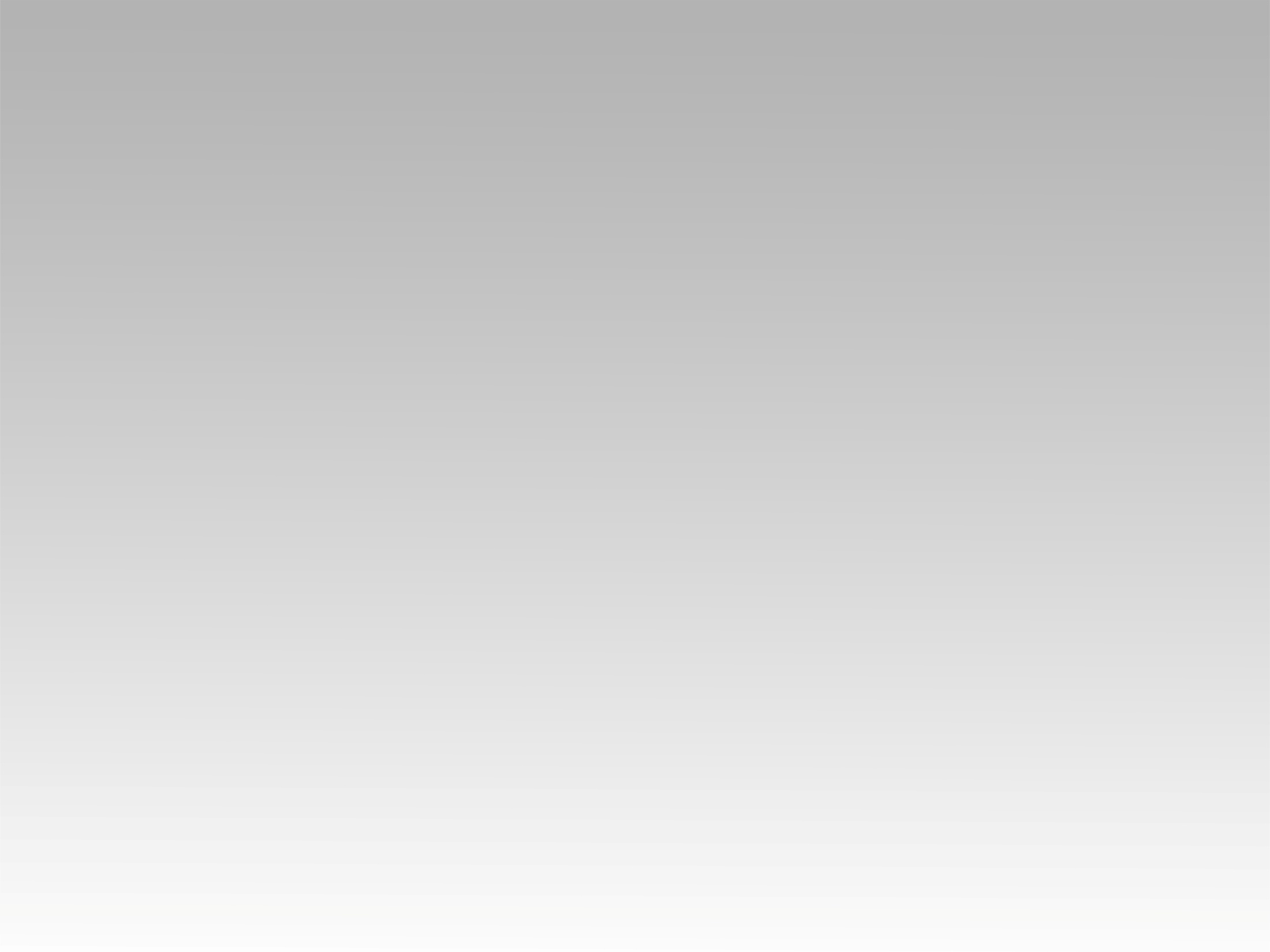 ترنيمة 
إن كـُنت هُنـا أرى ضيقـات
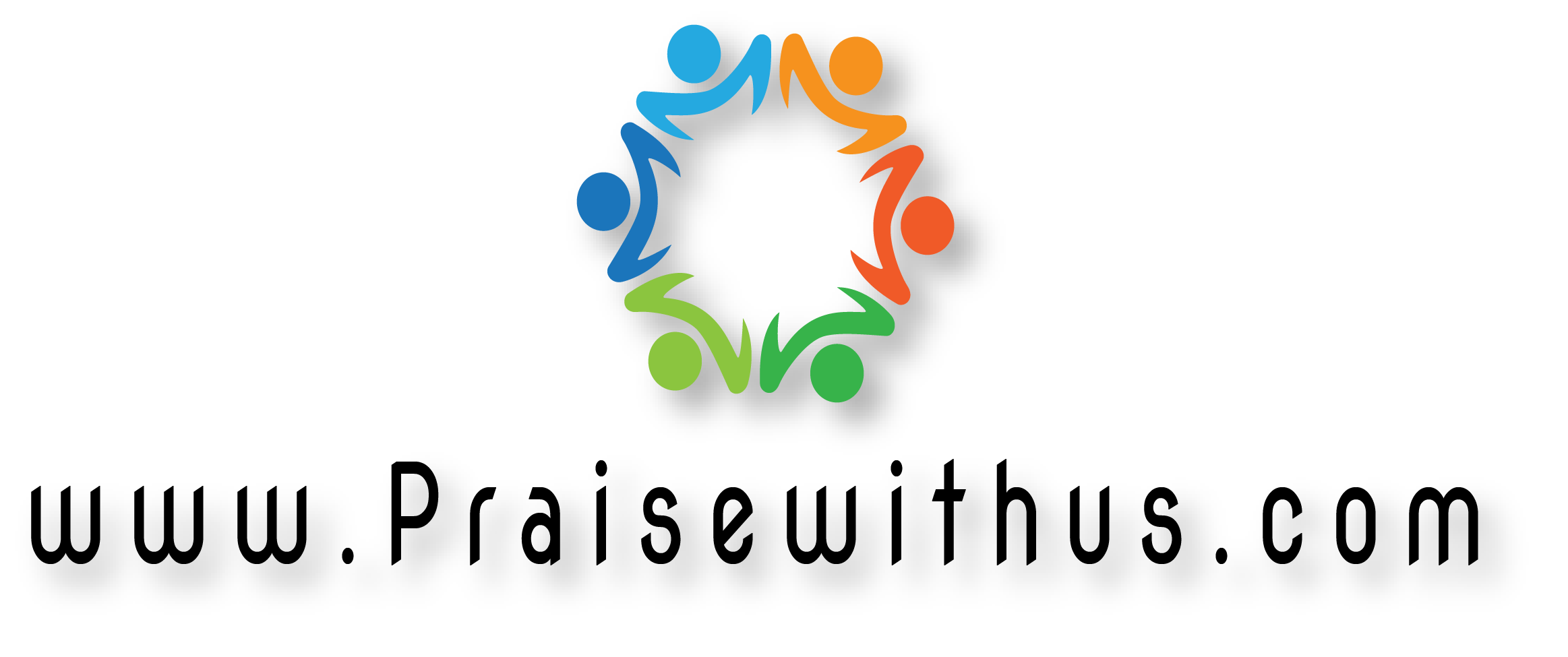 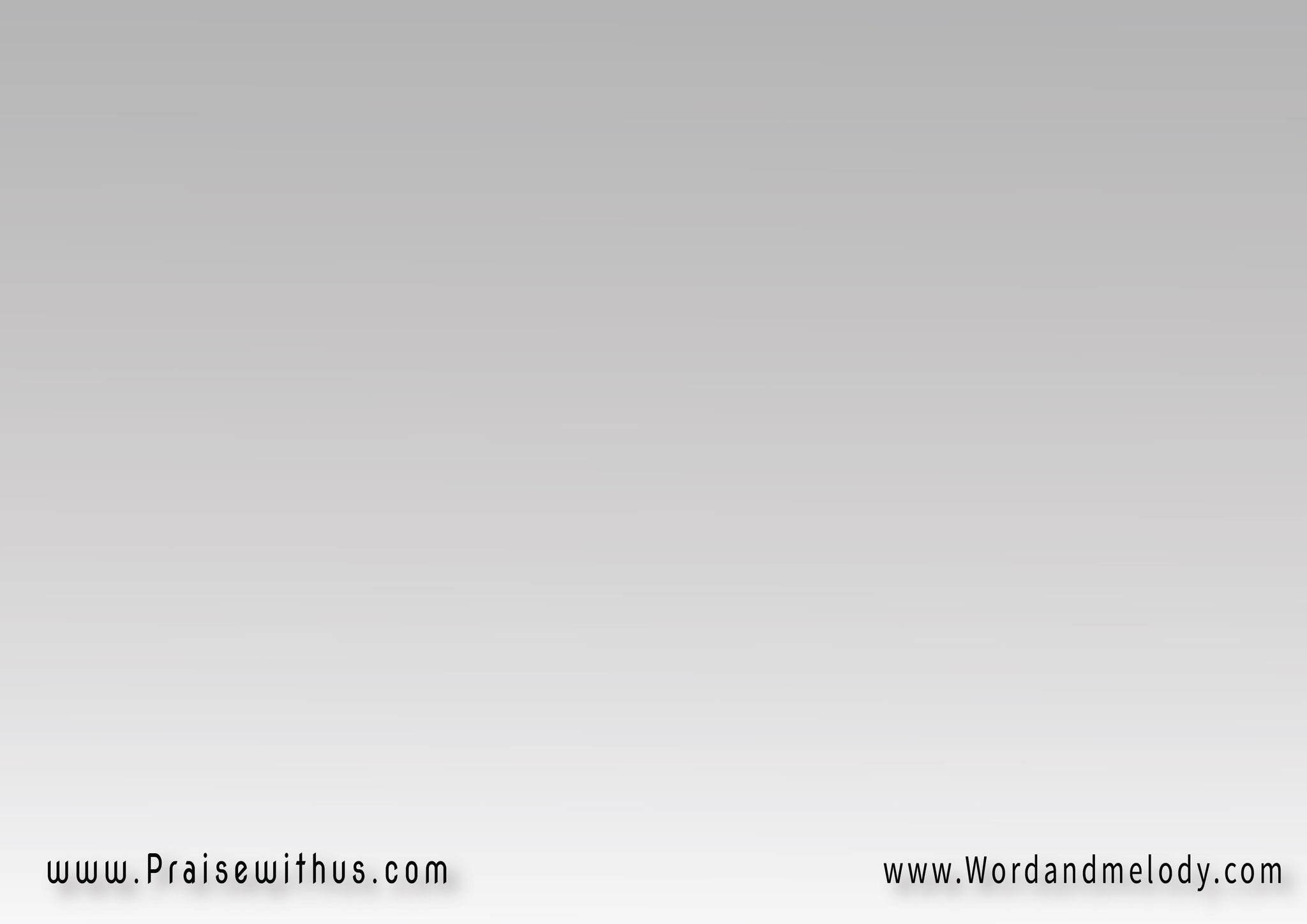 1-ان كنت هنا أرى ضيقات الآمات أو شده ومتاعب
الرب سمح ليعلمنـــي 
أسرار عظيمه وعجائب
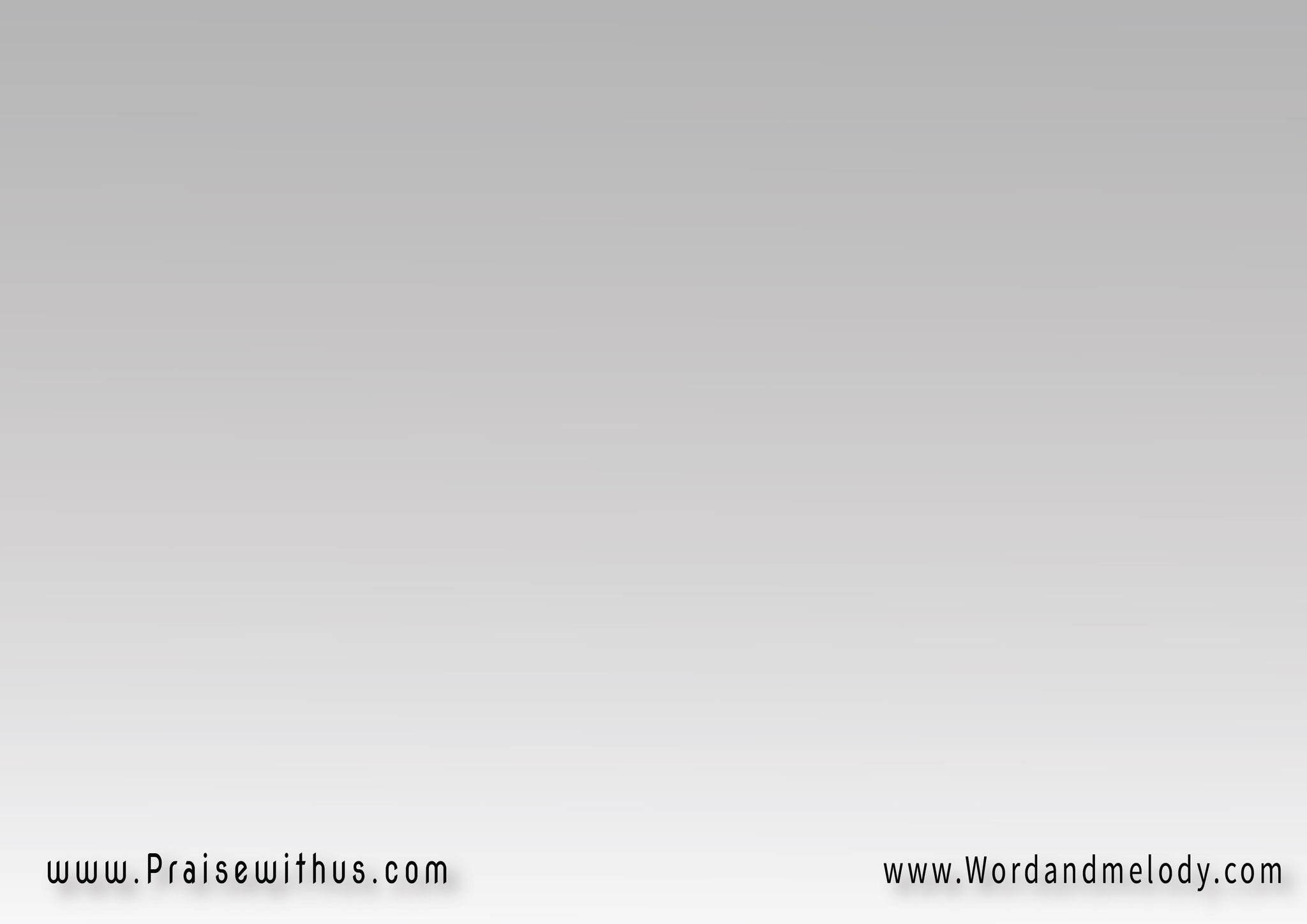 وكل يوم ربي يسوع
 ساير بوجه أماميوبيده يمسح لي الدموع 
ويبدد عني أوهامي
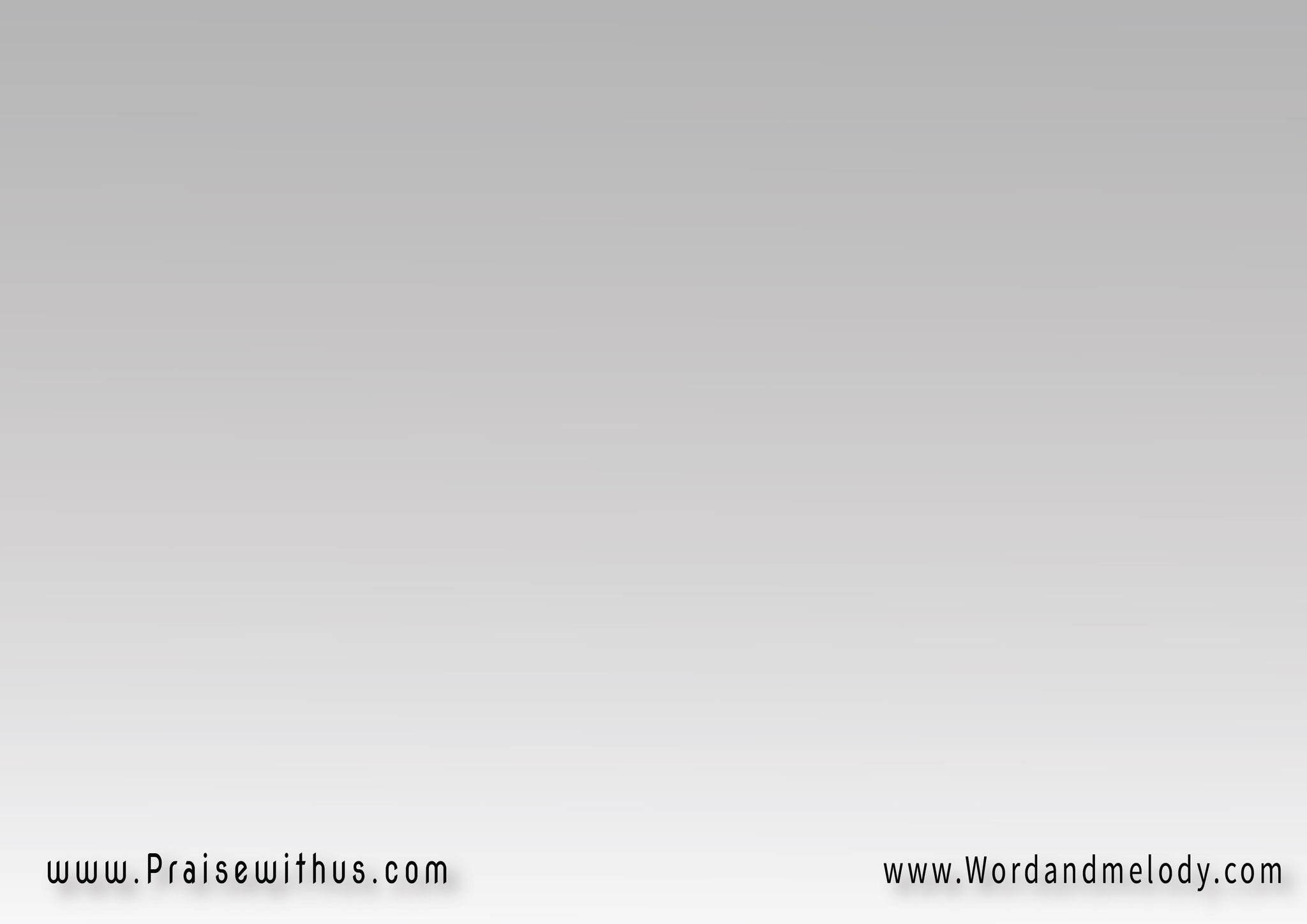 القراريسوع يا حلو يا غالي 
يسوع يا مصدر آمالي 
(حبيب ولا كل الحبايب 
 ومعاه العيشه تحلا لي) 2
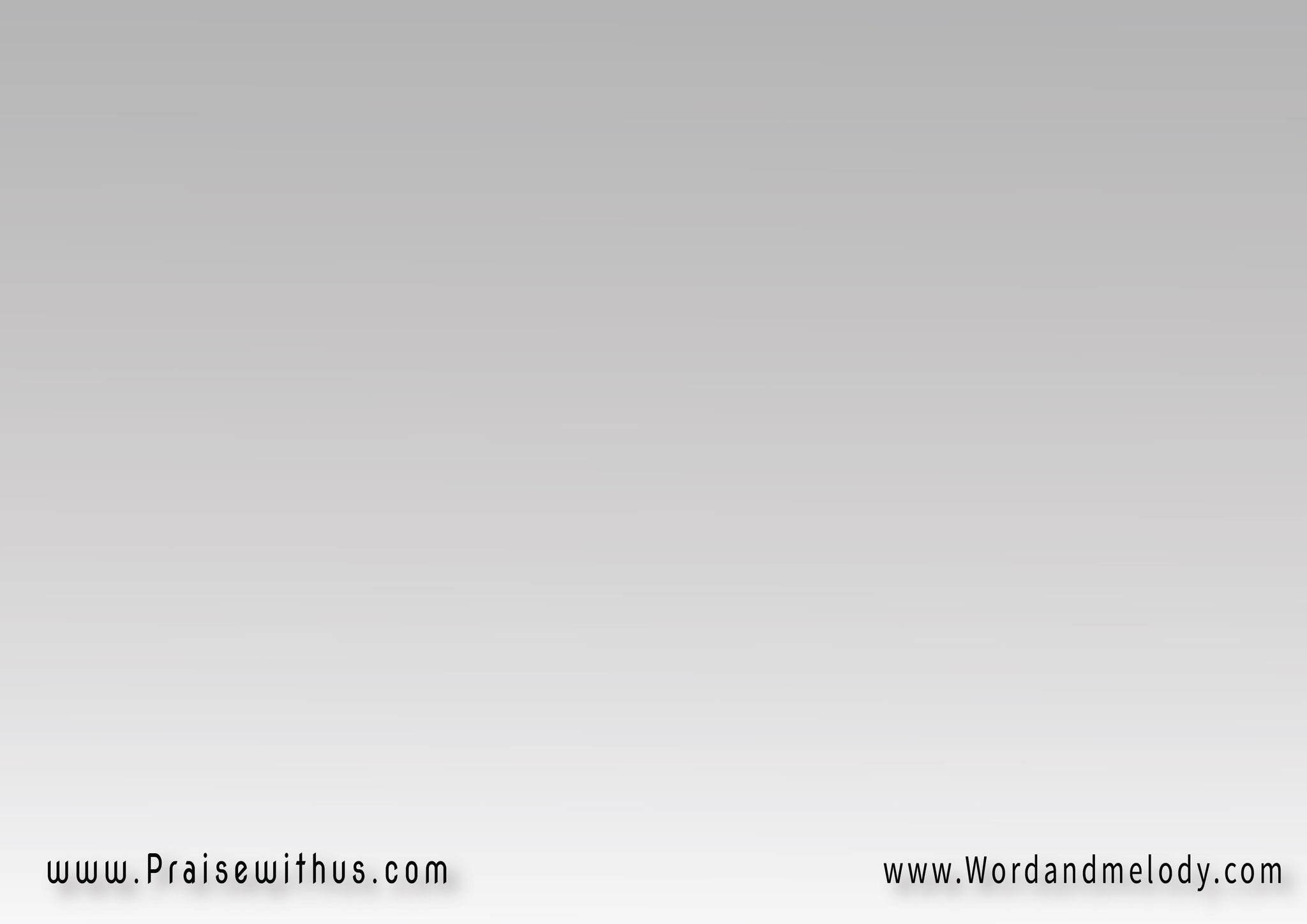 2- كم صادفتني من أحزان 
الغربه مليانة مصاعب 
ولا في صديق غيرك تاني حبيب ولا كل الحبايب
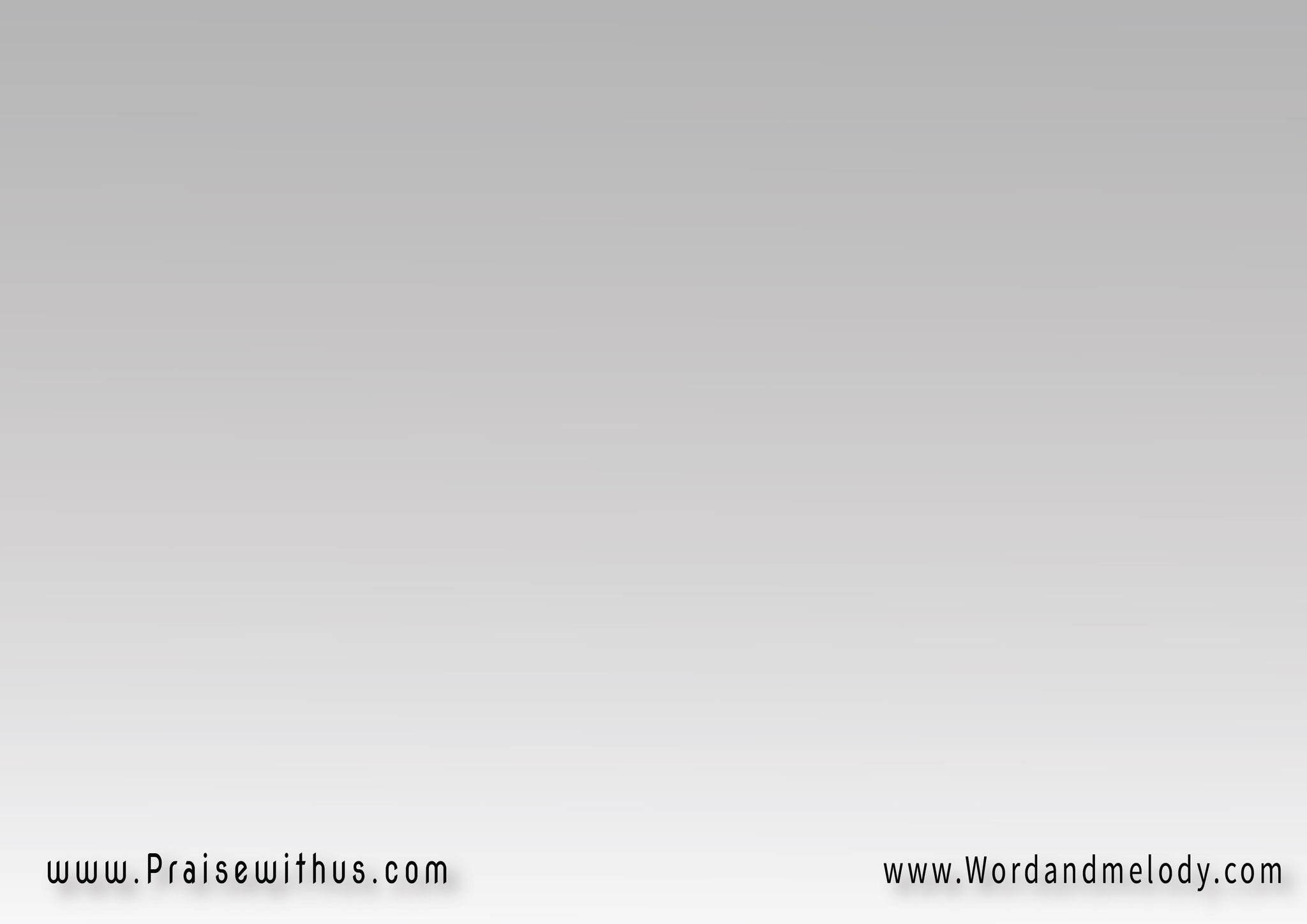 تيجي تسندني تعضدني 
تمحو الآلام وتباركنيفي أتون النار تترأى لي ويصير جنه وأنت معي
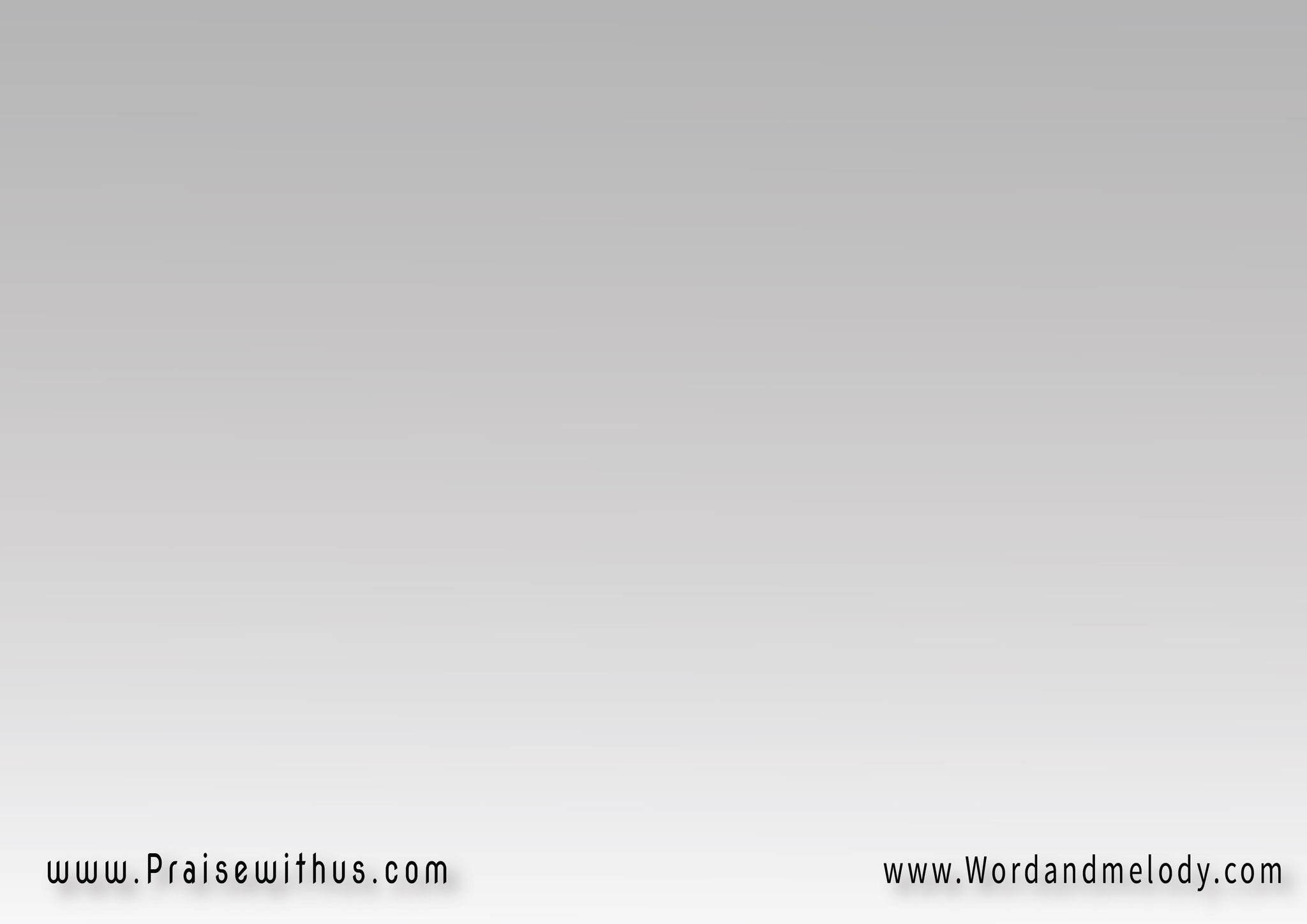 القراريسوع يا حلو يا غالي 
يسوع يا مصدر آمالي 
(حبيب ولا كل الحبايب 
 ومعاه العيشه تحلا لي) 2
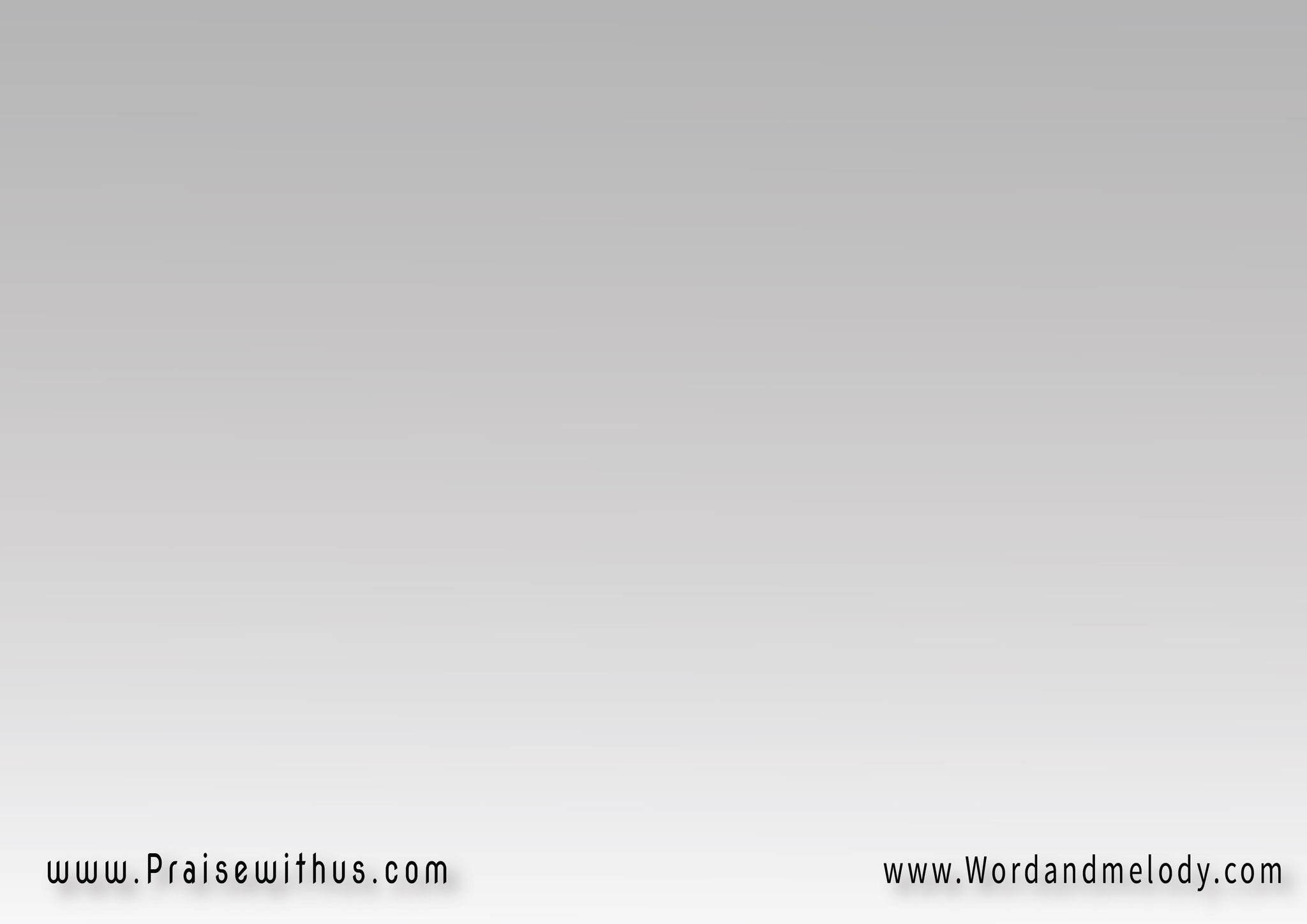 3- كم من ظروف صعبه يا ربي تركوني كل الحبايب 
سالت دموعي أنا لوحدي 
وسط الضيقات والتجارب
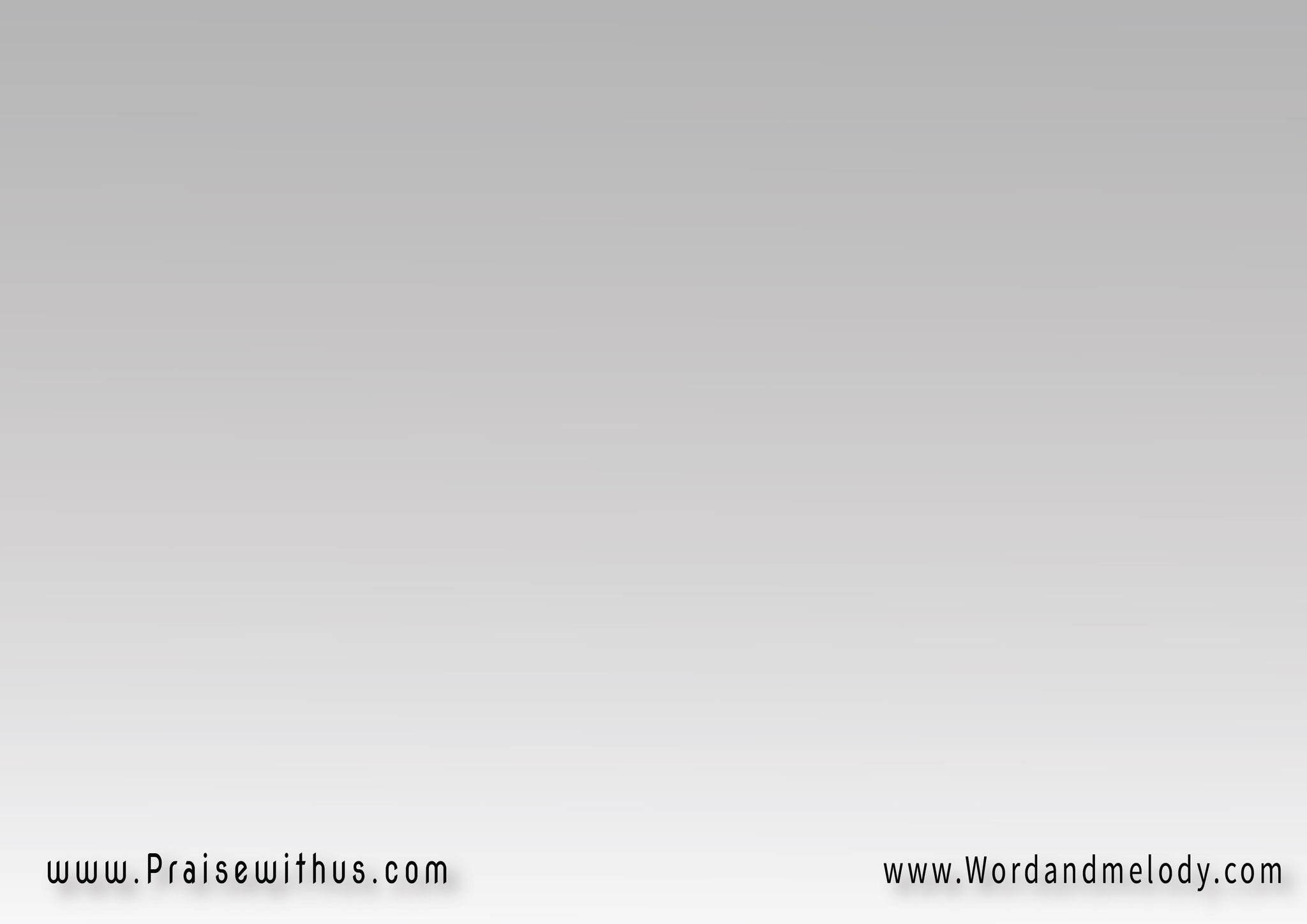 لكن يسوع رب السماء 
أعلن لي ذاته وجلالهوأنا وياه دومًا في سلام
سباني منظر جماله
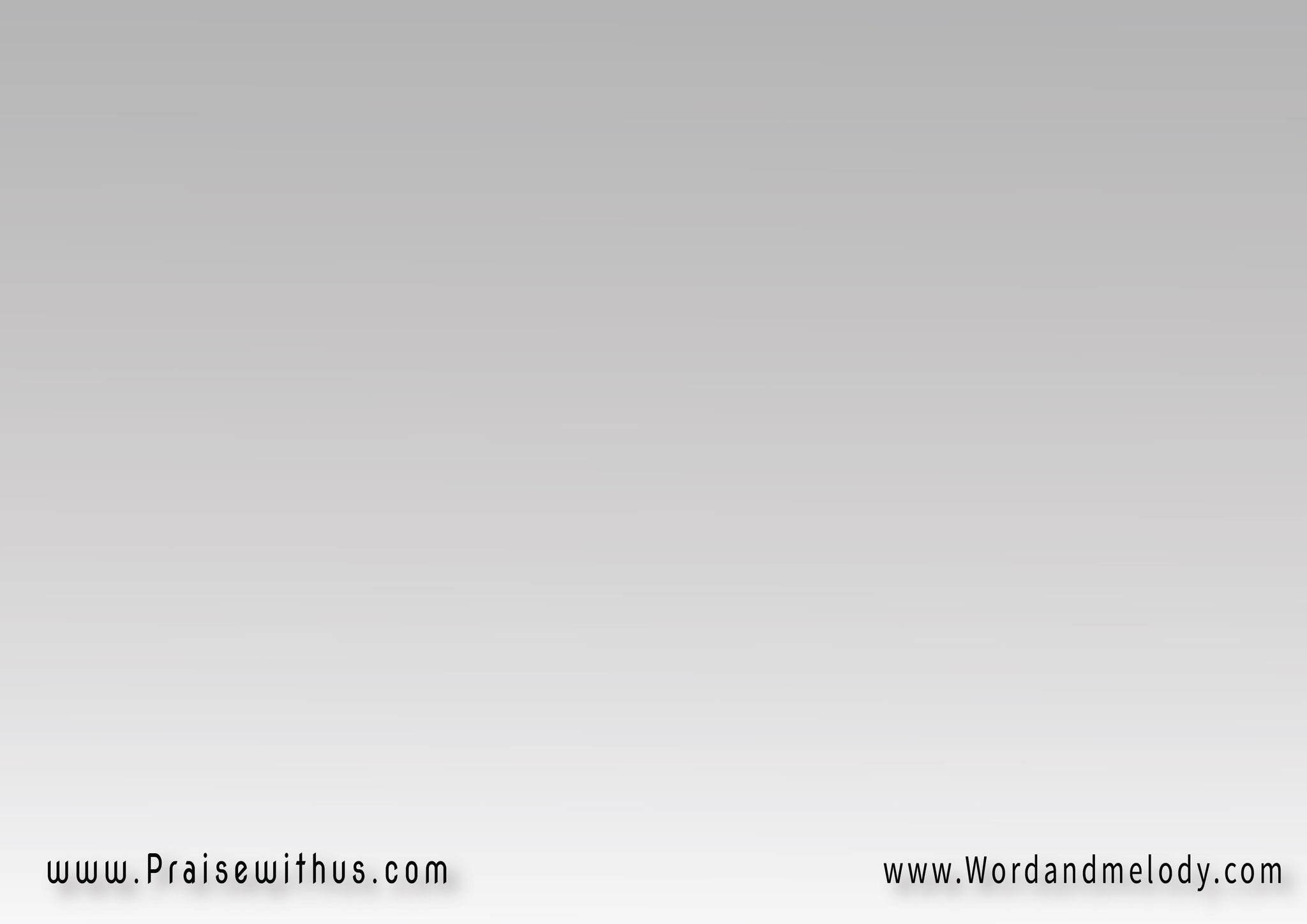 القراريسوع يا حلو يا غالي 
يسوع يا مصدر آمالي 
(حبيب ولا كل الحبايب 
 ومعاه العيشه تحلا لي) 2
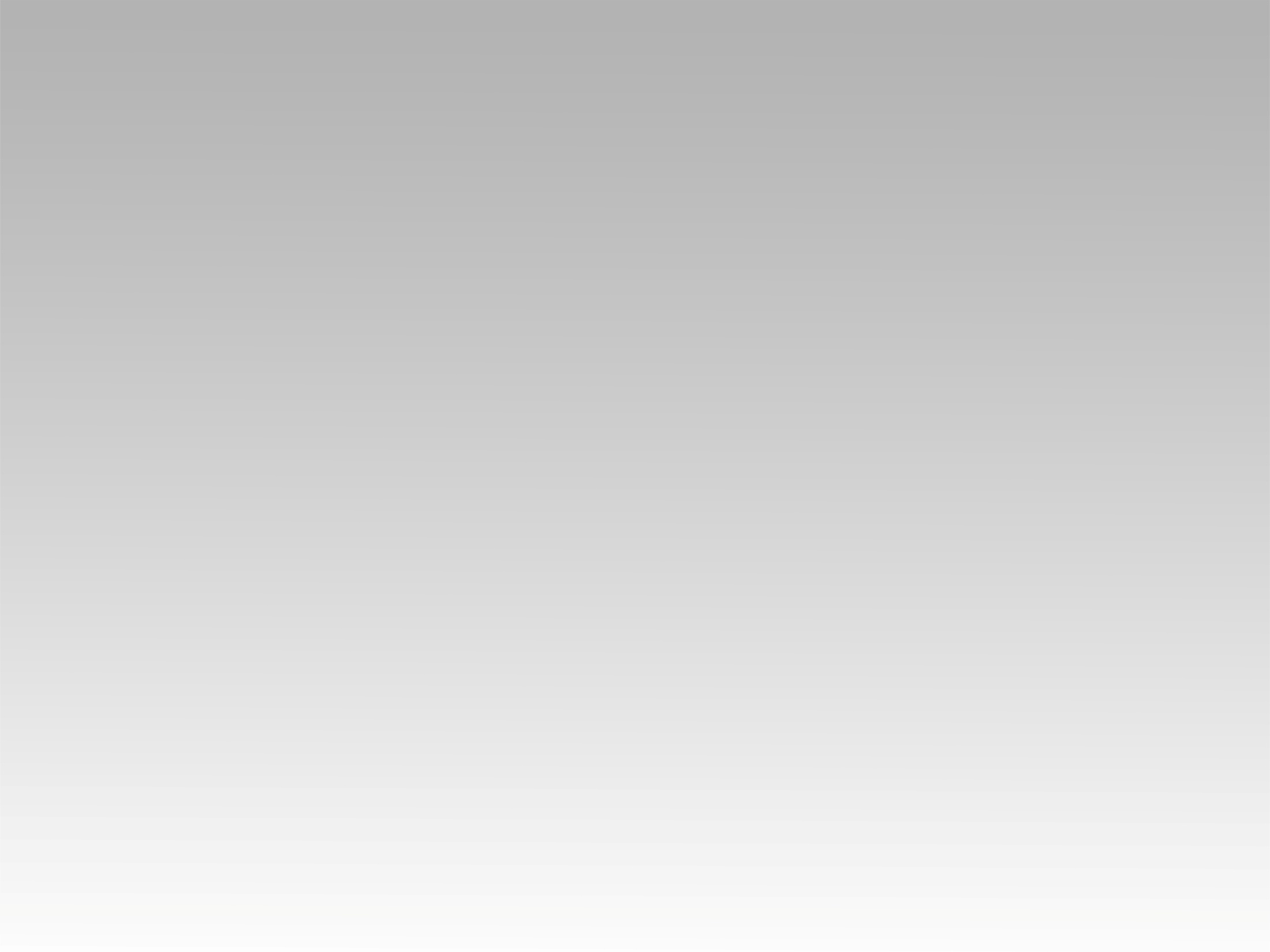 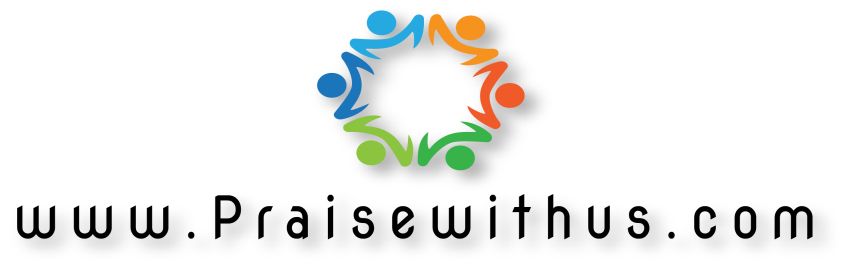